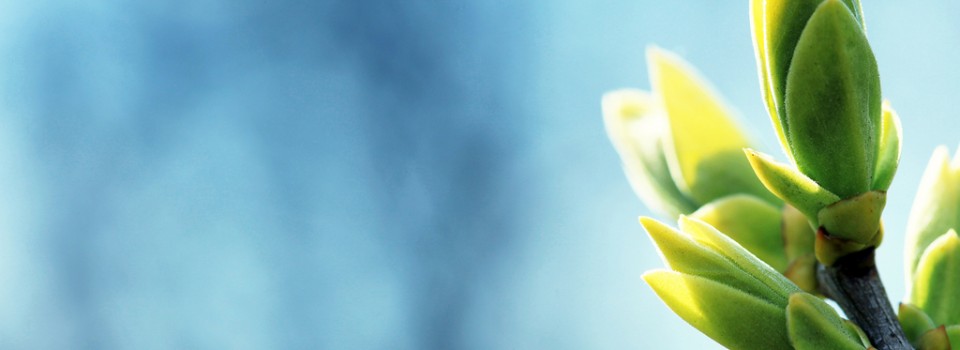 OMICS international
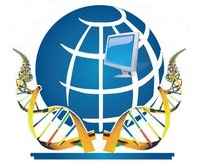 OMICS International through its Open Access Initiative is committed to make genuine and reliable contributions to the scientific community. OMICS International hosts over 700 leading-edge peer reviewed Open Access Journals and organizes over 1000 International Conferences annually all over the world. OMICS International journals have over 10 million readers and the fame and success of the same can be attributed to the strong editorial board which contains over 50000 eminent personalities that ensure a rapid, quality and quick review process. OMICS International signed an agreement with more than 1000 International Societies to make healthcare information Open Access.
Contact us at: contact.omics@omicsonline.org
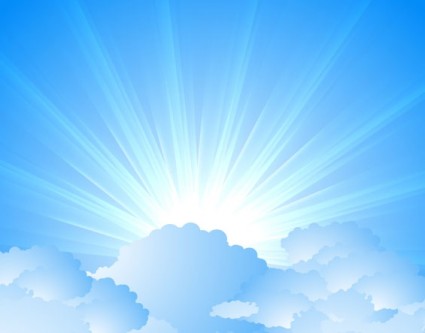 OMICS Journals are welcoming Submissions
OMICS International welcomes submissions that are original and technically so as to serve both the developing world and developed countries in the best possible way.
OMICS Journals  are poised in excellence by publishing high quality research. OMICS International  follows an Editorial Manager® System peer review process and boasts of a strong and active editorial board.
Editors and reviewers are experts in their field and provide anonymous, unbiased and detailed reviews of all submissions.
The journal gives the options of multiple language translations for all the articles and all archived articles are available in HTML, XML, PDF and audio formats. Also, all the published articles are archived in repositories and indexing services like DOAJ, CAS, Google Scholar, Scientific Commons, Index Copernicus, EBSCO, HINARI and GALE.
For more details please visit our website: http://omicsonline.org/Submitmanuscript.php
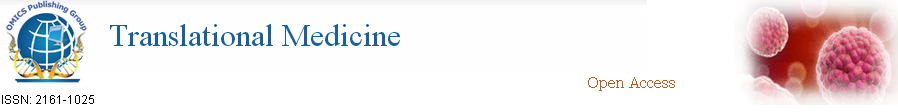 Karri S
Department of Internal Medicine
Texas Tech University Health Sciences Centre
USA
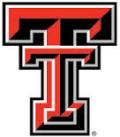 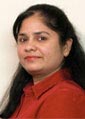 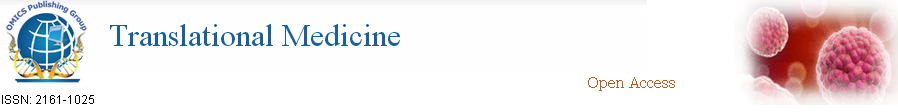 Biography
Dr. Sritulasi Karri was born in Bellary, Karnataka, India. She attained MSc, MPhil in Zoology with a specialization in Endocrinology from Gulbarga University, Gulbarga, India and PhD from Bharathiar University, Coimbatore, India. Successively, she trained as a postdoctoral fellow at the Indian Institute of Science, Bangalore, India and at Texas Tech University Health Sciences Centre, Lubbock, TX, USA and later held faculty position at the Internal Medicine Department, TTUHSC, Lubbock, TX, USA.
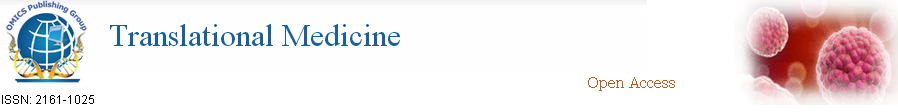 Research Interest
Dr. Karris research interests focus on studying pathways and molecular mechanisms regulated by drugs in disease conditionsor toxicology. Dr. Karri recently identified that Alzheimers disease genes are expressed in the lungs and GI tract of AD transgenic mice and that dihydrotestosterone regulates these genes. Dr. Karris work also involves the study of methotrexate  an anticancer drug and folic acid leucovorin  supplementation in female rats to reveal its mechanism in non-neoplastic conditions.
For Upcoming Conferences
http://www.conferenceseries.com/
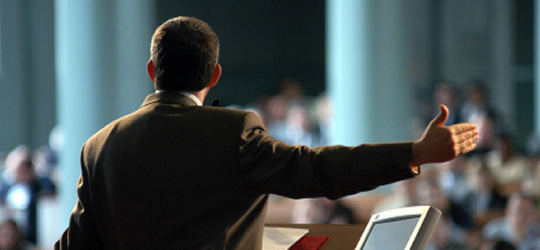 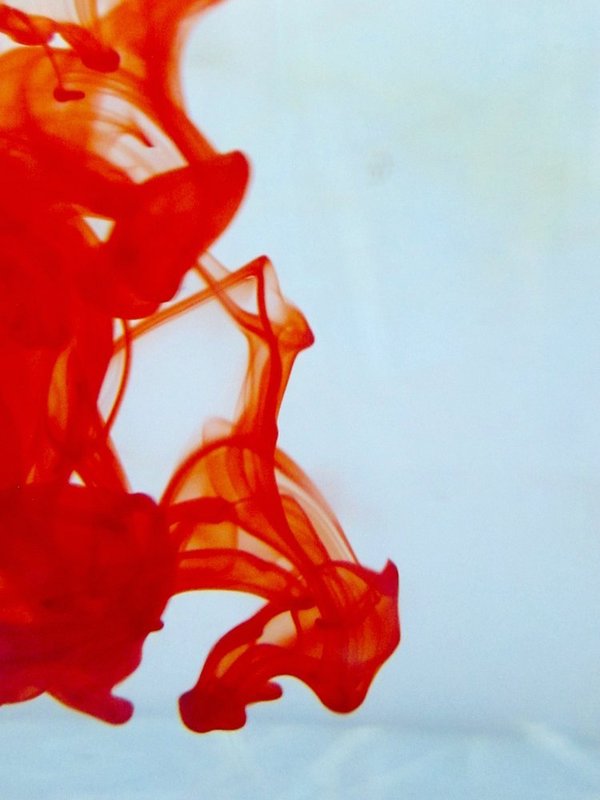 OMICS International Open Access Membership
OMICS International Open Access Membership enables academic and research institutions, funders and corporations to actively encourage open access in scholarly communication and the dissemination of research published by their authors.
For more details and benefits, click on the link below:
http://omicsonline.org/membership.php
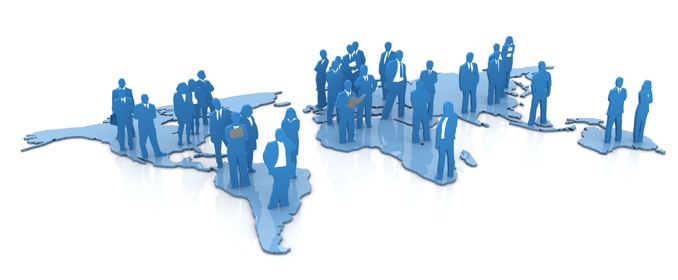